UNIVERSIDAD AUTÓNOMA DE QUERÉTARO
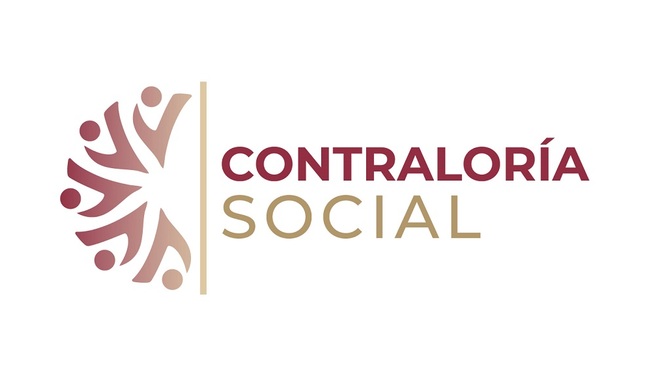 2023
¿QUÉ ES LA CONTRALORÍA SOCIAL
Contraloría Social es una práctica de transparencia, eficacia, legalidad, honradez y rendición de cuentas, se reconoce como el mecanismo para que los beneficiarios, de manera organizada, verifiquen el cumplimiento de las metas y la correcta aplicación de los recursos públicos
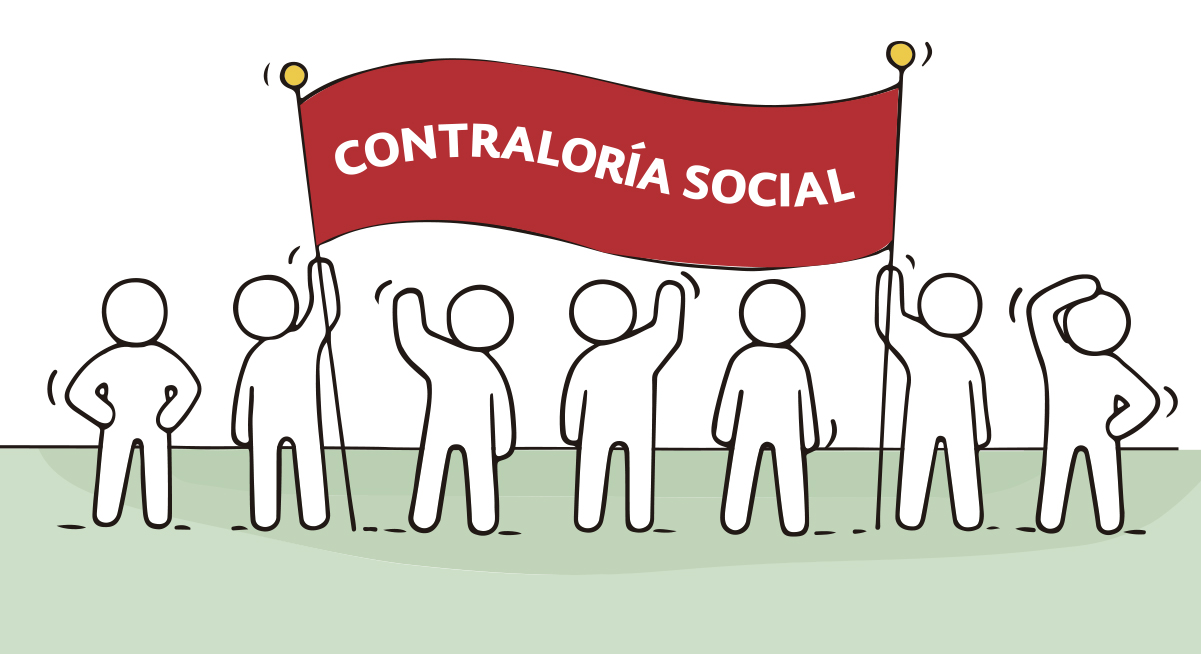 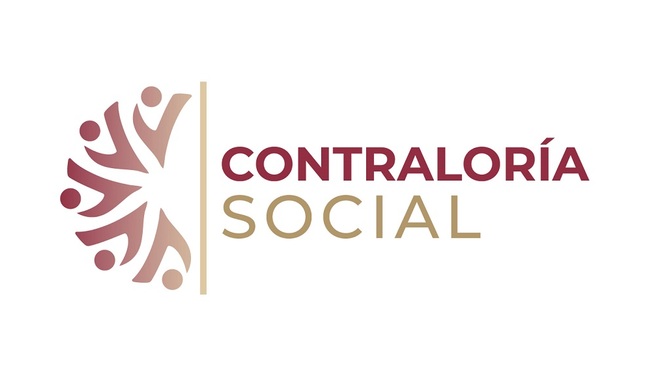 Misión y Objetivos
MISIÓN
Lograr que gobierno y ciudadanía trabajen de forma conjunta en la vigilancia y evaluación de la gestión de recursos públicos.

OBJETIVOS
Promover el acceso a la información completa, clara y confiable acerca de los programas, sus normas y  procedimientos de operación.

Promover el apego a los valores éticos y cívicos de la democracia.

Fomentar principios de transparencia, rendición de cuentas y participación ciudadana.
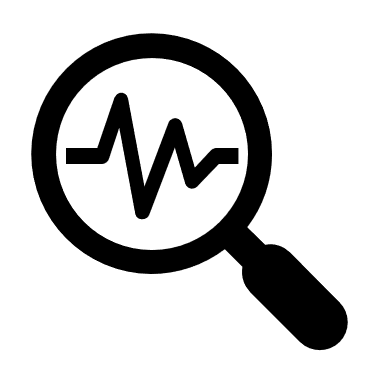 Comités  de contraloría social
Supervisan, vigilan para combatir a la corrupción voluntariamente y honoríficamente.
La contraloría social la realizan los beneficiarios del programa a través de los comités de contraloría social quienes vigilan la construcción de obras, entrega de apoyos y servicios de los diferentes programas de desarrollo social  del gobierno federal para evitar la corrupción.
Los comités de contraloría social esta integrado por 2 o más personas beneficiarias del apoyo o servicio.
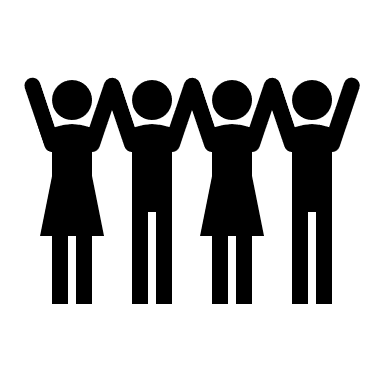 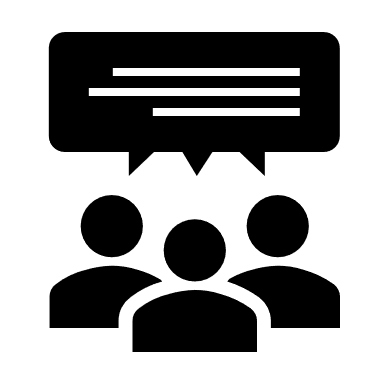 Funciones del comité
Vigilar que:
Se difunda la información suficiente, veraz y oportuna.
El ejercicio de  los recursos públicos sea transparente y con apego a la normatividad.
El programa de desarrollo social no se utilice con fines políticos, electorales, de lucro o distintos a los establecidos en el programa.
Las autoridades competentes den atención a las quejas y denuncias relacionadas con el programa.
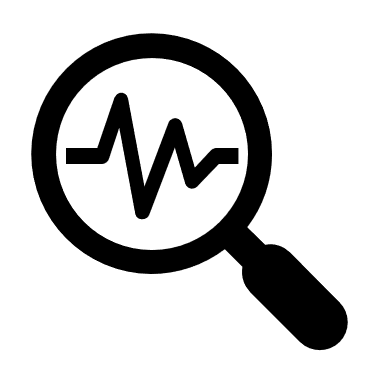 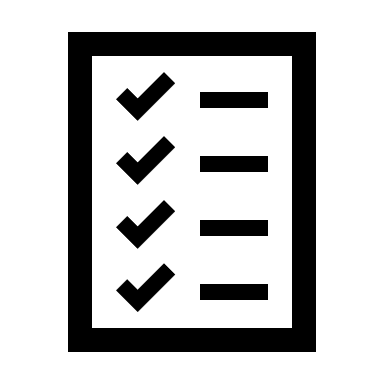 Documentos de contraloría social
Documentos Normativos
 Esquema
Guía Operativa
Programa anual de trabajo PITCS 2023
Anexos
Formatos
Marco legal
Sustento legal
Material de difusión y capacitación
Directorio
Contacto quejas y denuncias
Responsable de la Contraloría Social UAQ 2023
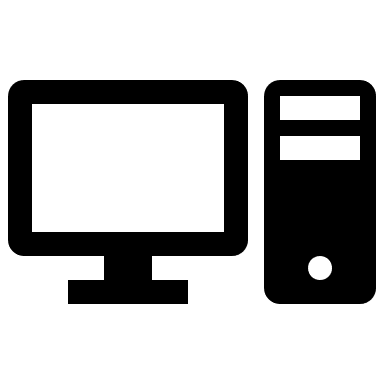 www.uaq.mx
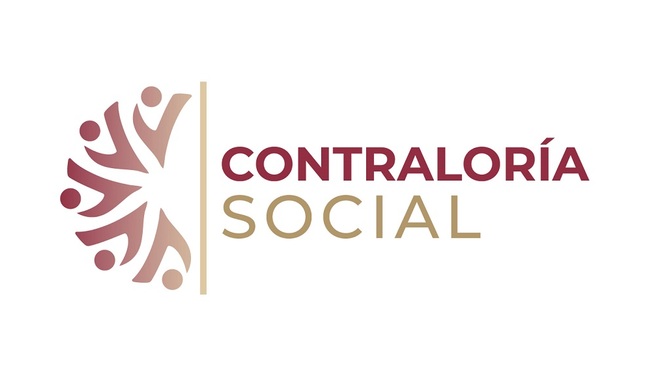